Day 8: Introduction to Archaeology

Based on the lesson taught by

Professor Speth, University of Michigan
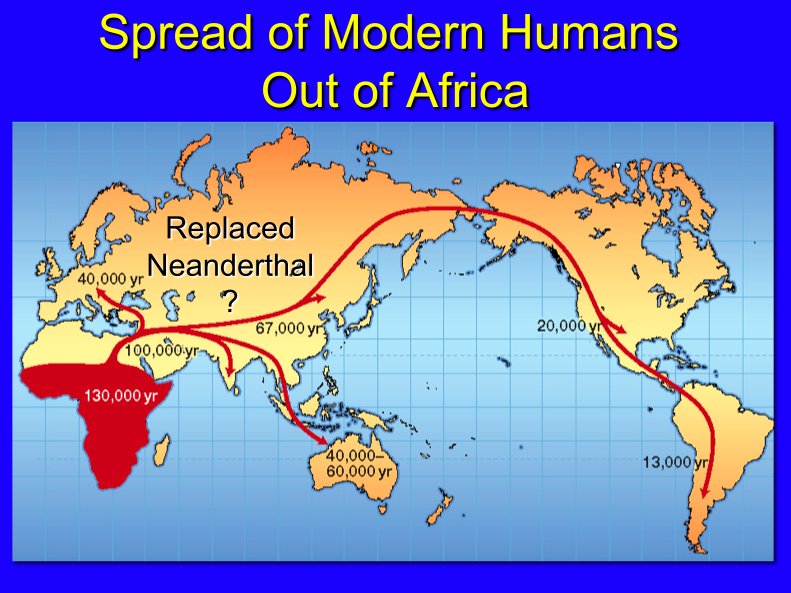 <
100,000 -
200,000 yr
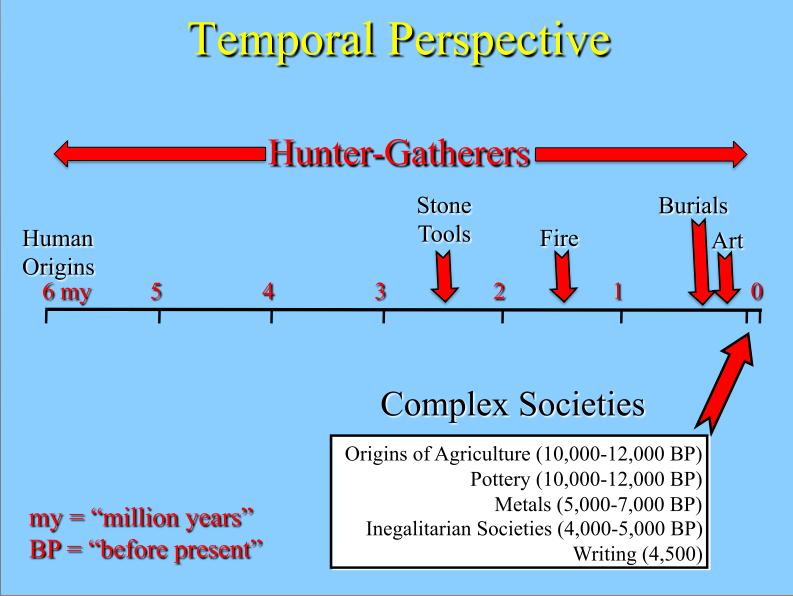 (99.8 % of Human Existence)
Homo spp.
Australopithecines
my = million years
BP = before present
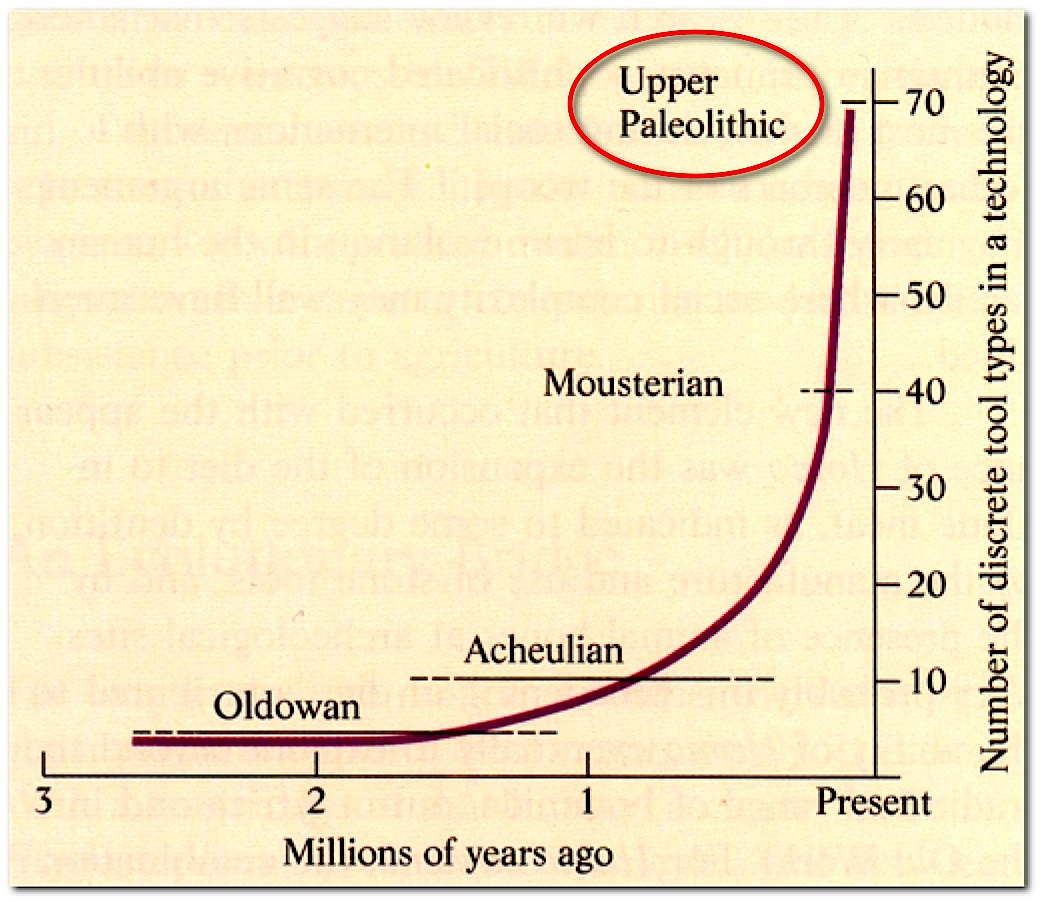 ?
“Civilizations”
Population Growth
and
Technological Complexity
H. sapiens
H. neander.
H. erectus
Australopithecines
What Do You Notice?
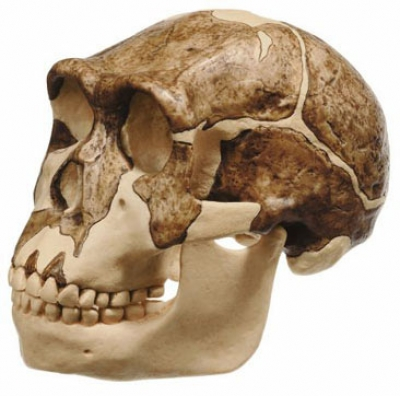 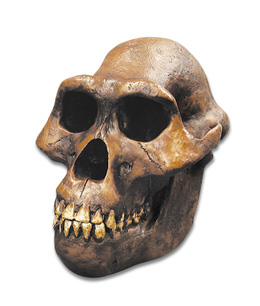 Homo Sapiens 
1300cc
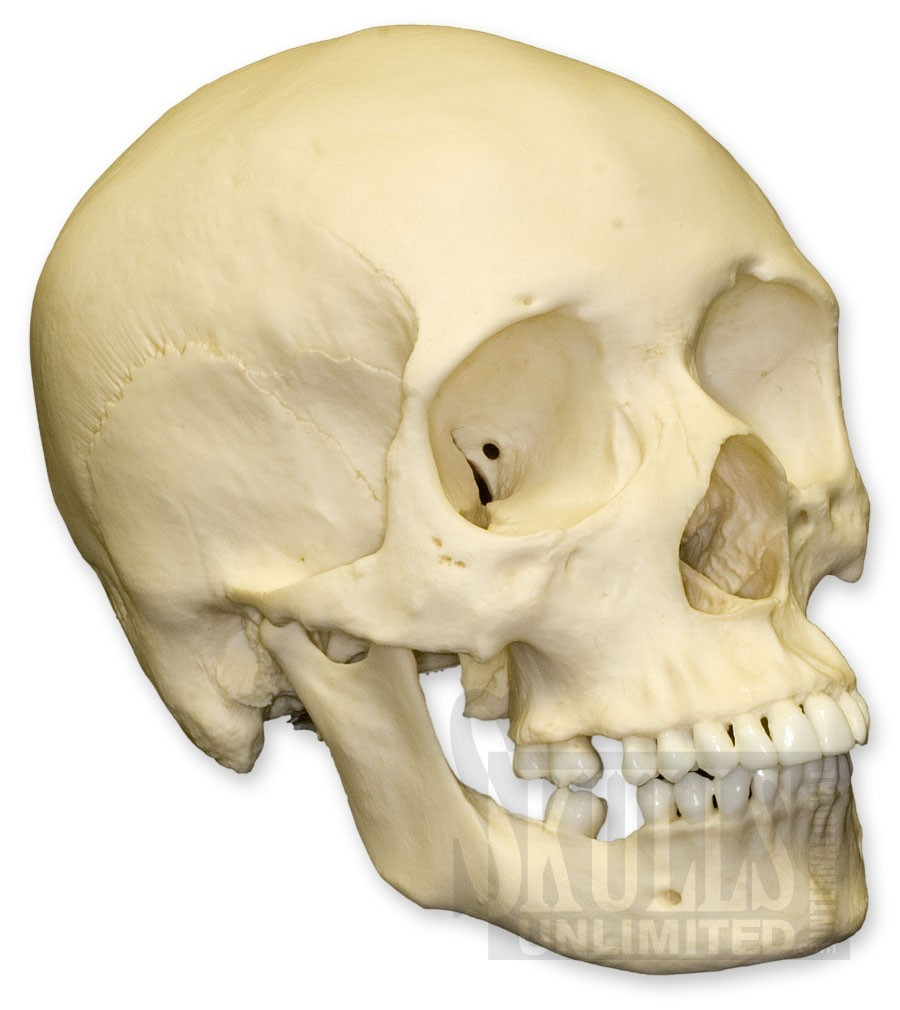 Homo Erectus
1000cc
Australopithecus 
350cc
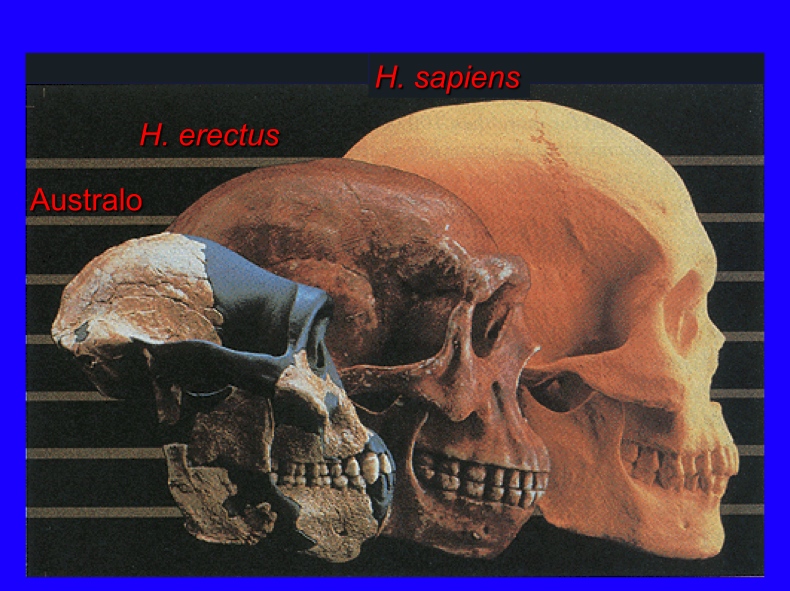 Brain Size Increase        Shrinking Face
1300 cc
pithecines
1000 cc
350 cc
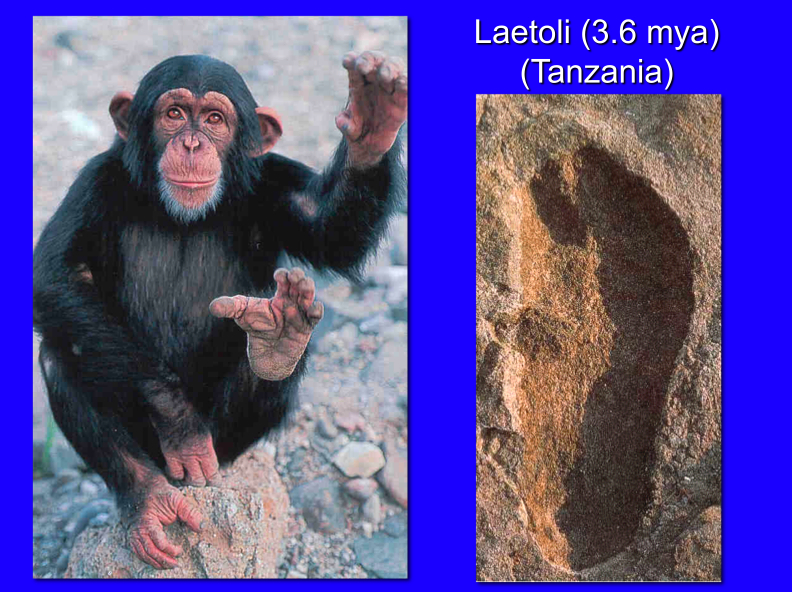 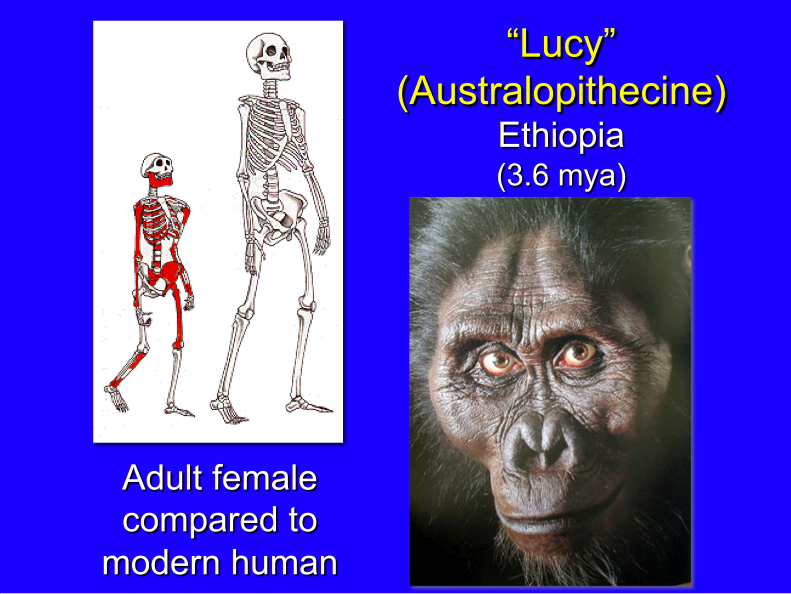 Darwin’s Predictions (1871)
Humans originated in Africa
 Chimp (African ape) = closest living relative
 “Feedback” model:
 Africa
 Climatic deterioration (ape decline)
 Expanding savanna grasslands
 Hunting
 Tools
 Bipedalism (obligate 2-legged)
 Brain size
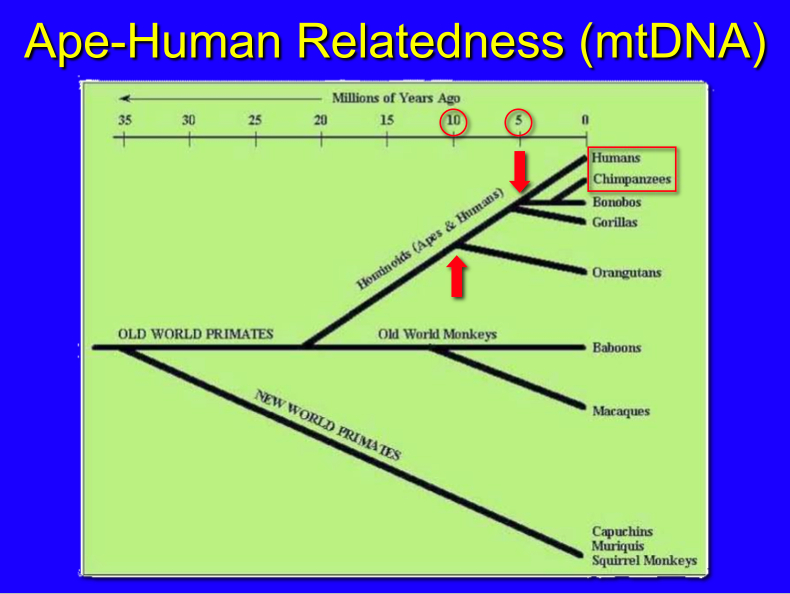 African
Apes
Asian
Primates
Monkeys
Human-Chimp Split
(5.0 – 6.0 my)
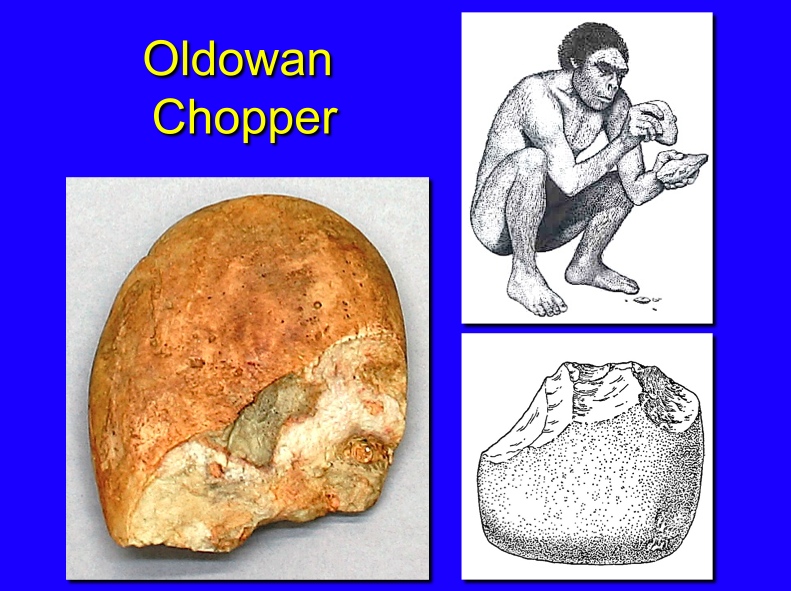 First Stone Tools
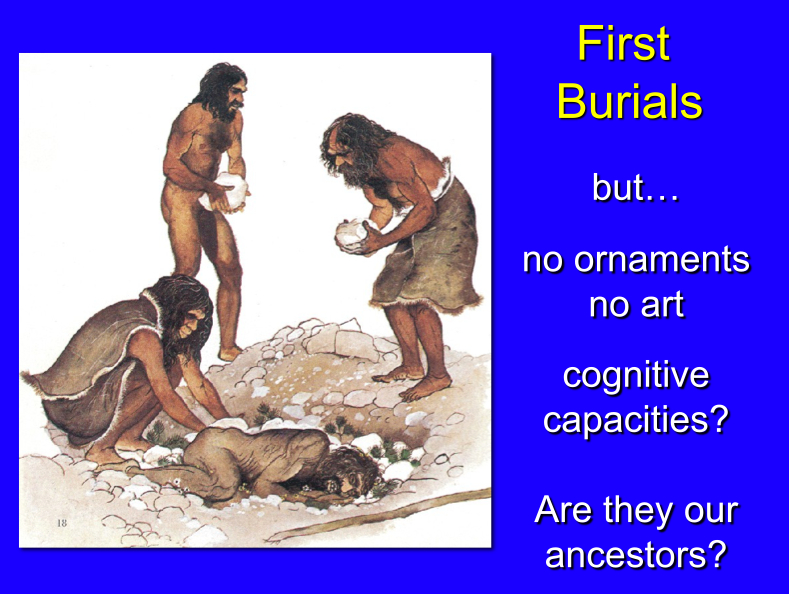 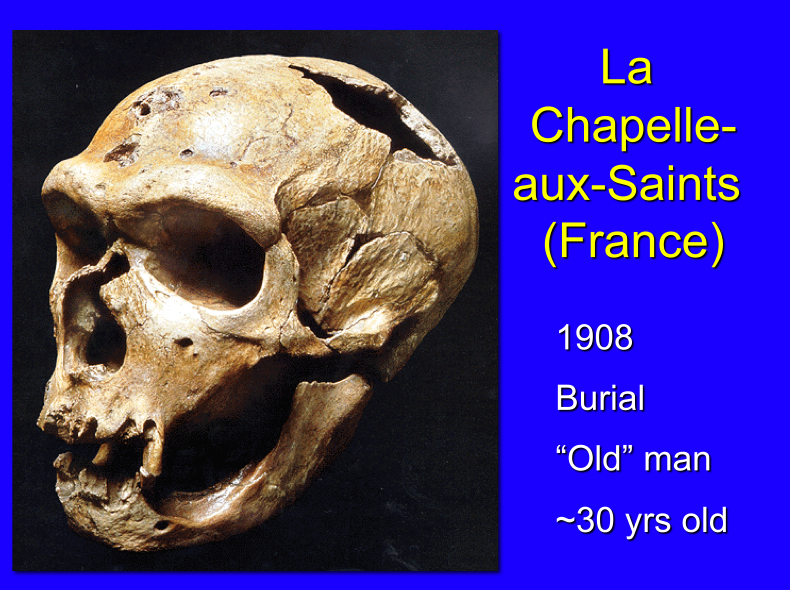 Very arthritic
Teeth lost
in life - 
implies care
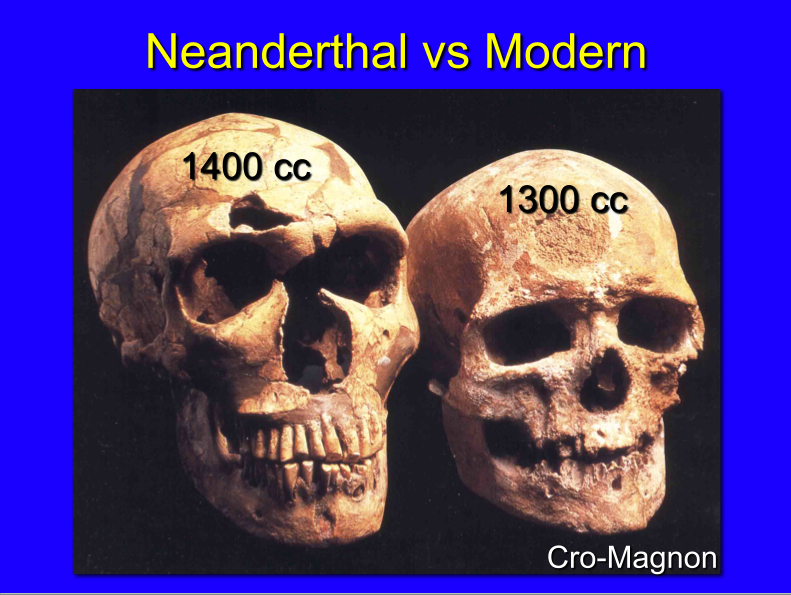 Clovis Mammoth/Mastodon Hunters
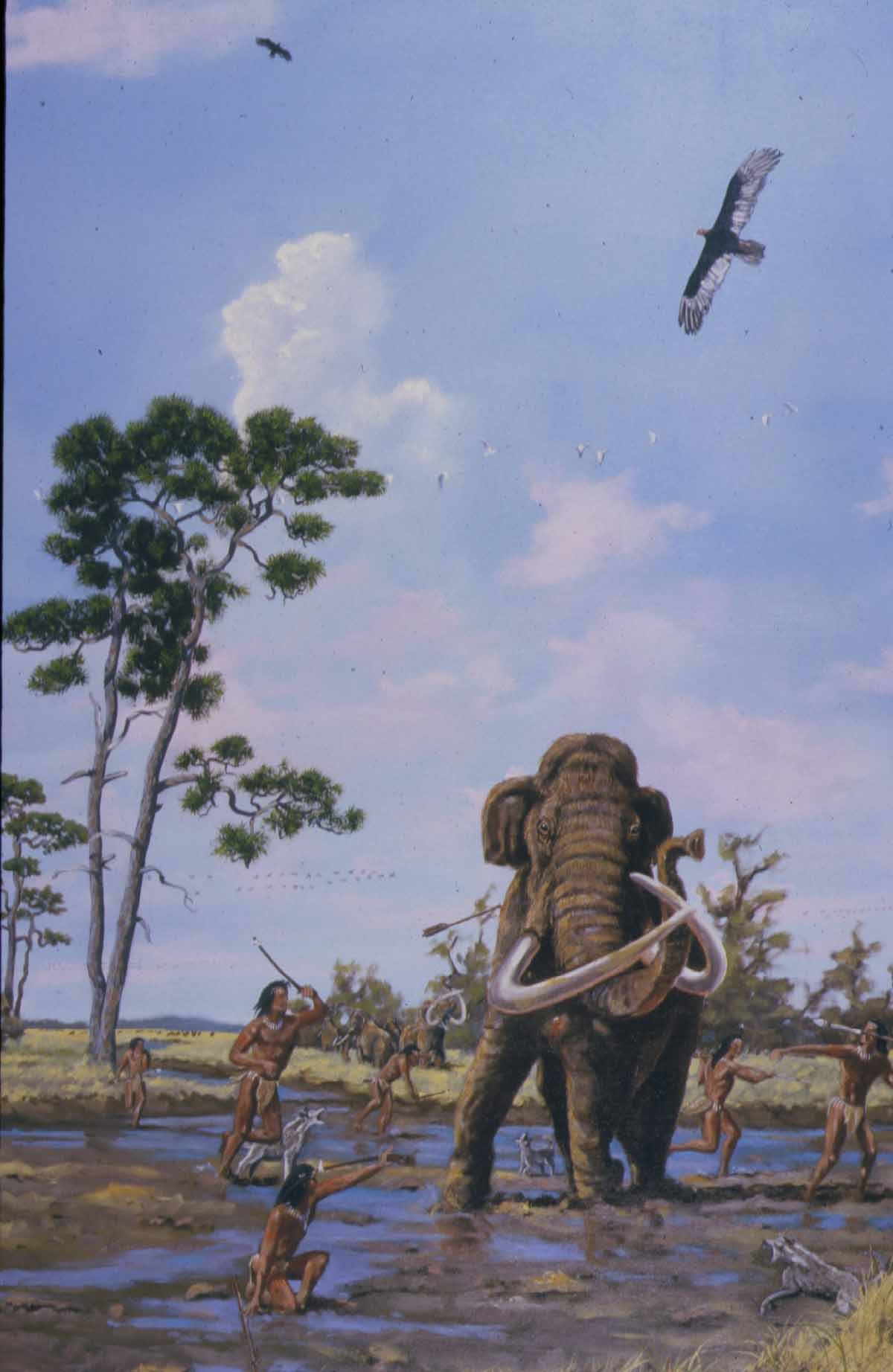 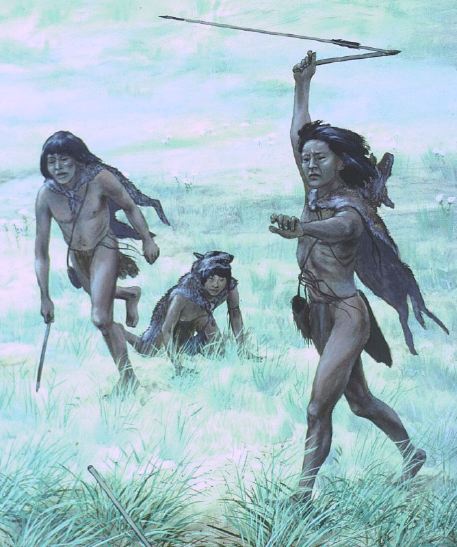 Atlatl (Spear-Thrower)
Check out my form……
IT REALLY SAILS AND IS A LOT OF FUN.
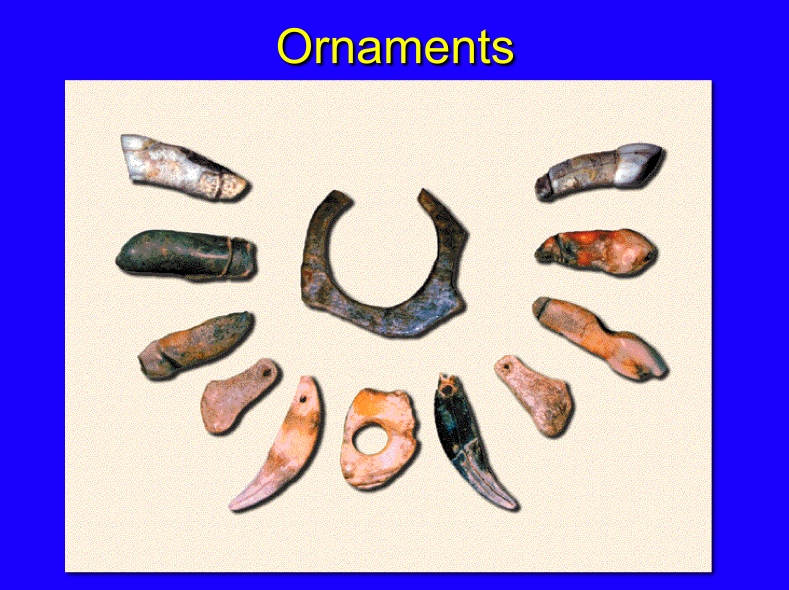 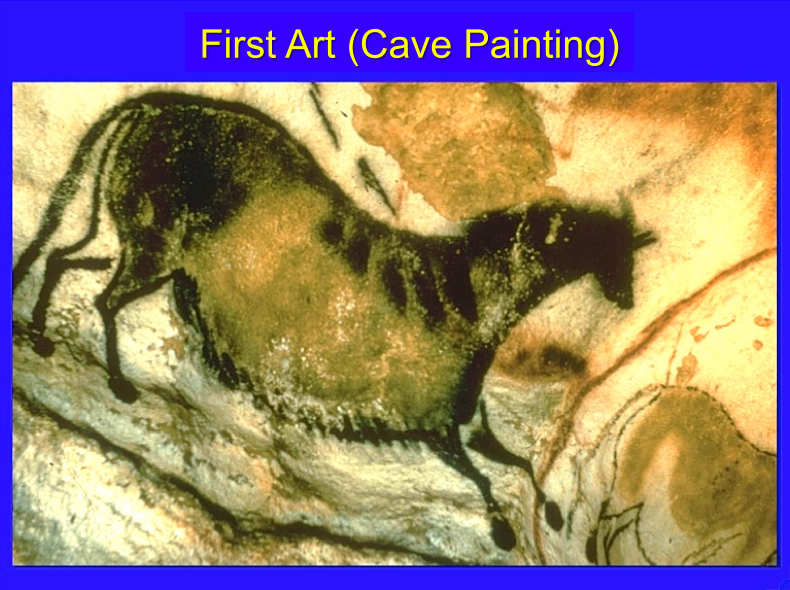 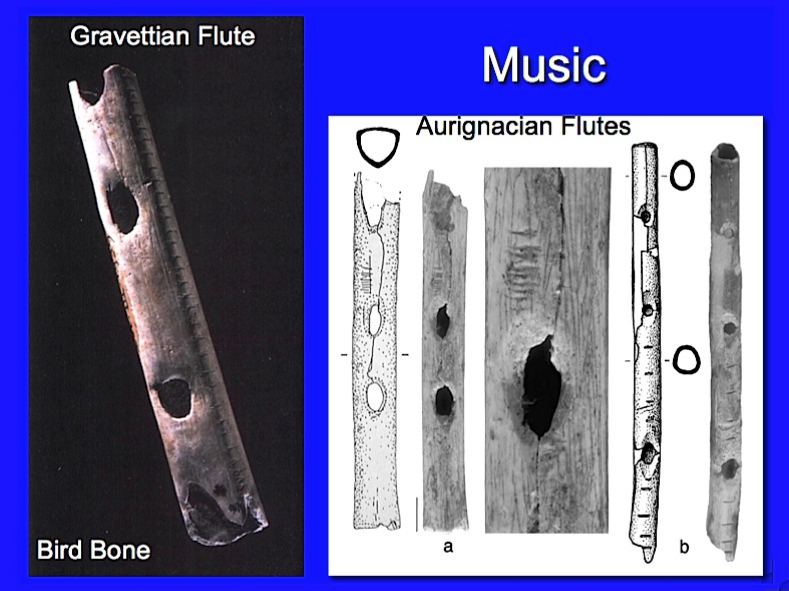